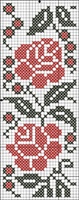 by  vladislav4ik
KОБЗАРІ  ТА  ЛІРНИКИ ЯК НАРОДНІ СПІВЦІ-МУЗИКАНТИ НА УКРАЇНІ
МУЛЬТИМЕДIЙНА ПРЕЗЕНТАЦІЯ
з української літератури
Автор – Крижанівська Г. О.
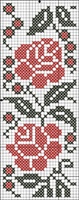 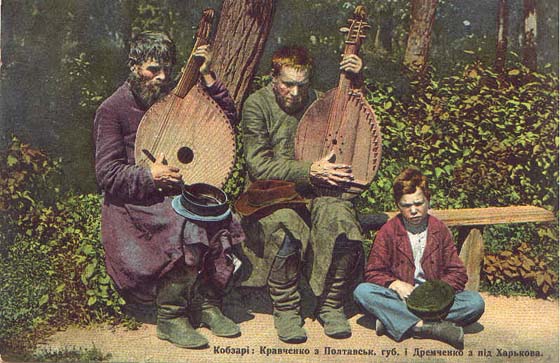 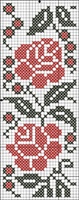 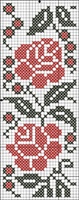 Наша дума, наша пісня не вмре, не загине
Тарас Шевченко
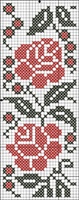 ДУМи – 
ЖАНР ЕПІЧНОГО 
ПОЕТИЧНОГО ТВОРУ, еПІЧНОЇ ПІСНІ ГЕРОЇЧНОГО ПЛАНУ – ВИНИКЛИ У хv СТ.
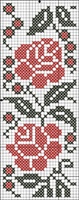 Героїчні ліро-епічні 
похоронні пісні
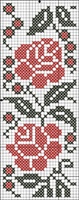 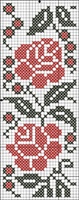 голосіння
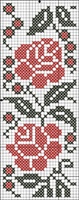 Структура дум
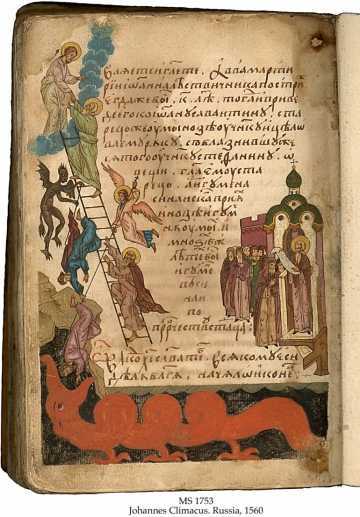 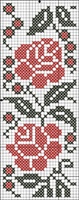 Поетичний заспів
             («заплачка»)
Власне дума 
   (елементи композиції, 
    ліричні відступи)
Кінцівка (славословіє)
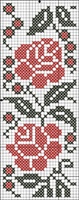 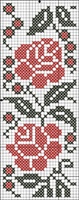 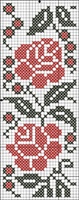 ПОЕТИКА ЖАНРУ
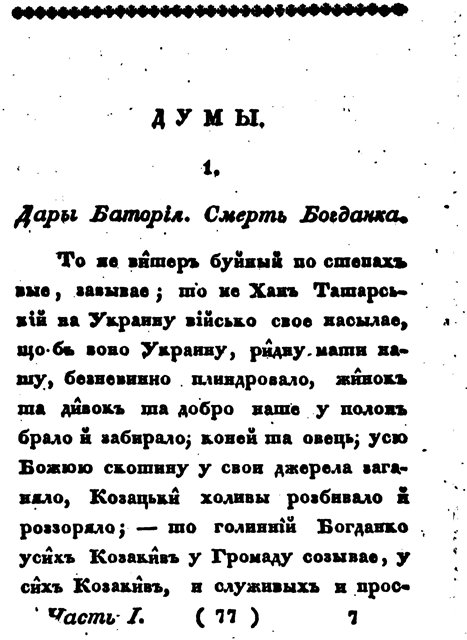 Чітка побудова сюжету
Астрофічний вірш
Оповідний характер опису подій
Хронологічна послідовність
Авторські відступи
Пейзажні замальовки
Сильний ліризм
Проникнення у внутрішній світ героя
Оспівування почуттів, переживань
Драматизм викладу
Неповторний стиль
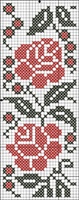 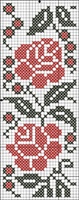 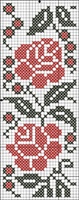 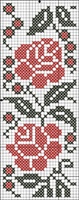 Манера виконання дум
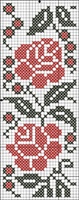 Декламація в урочисто
              піднесеному стилі
Речитативний стиль
Музичний супровід - гра 
                                на кобзі
Струнка і стала композиція
Риторичні запитання, оклики
Анафора
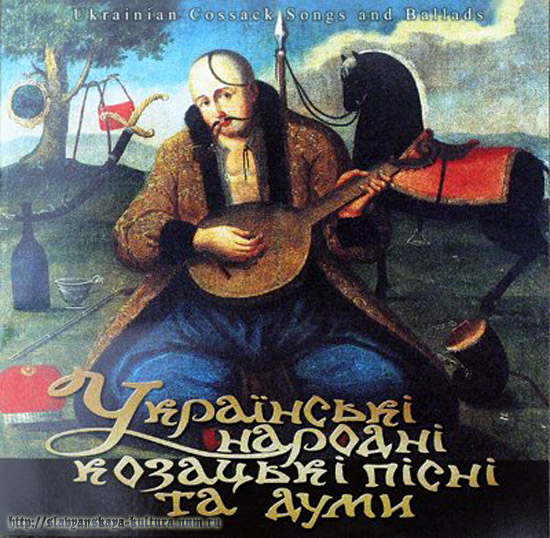 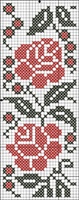 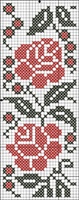 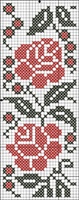 Сучасна Класифікація
Думи про героїчну боротьбу українського народу проти турецько-татарських загарбників та про турецьку неволю (XIV - XV cт. – рання козацька доба)
Думи про героїчну боротьбу українського народу проти  національного поневолення (XVI – поч. XVII ст. доба Хмельниччини; гетьманщини)
Соціально-побутові думи (кін. XVII – період Руїни, політичного занепаду)
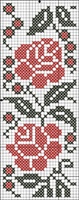 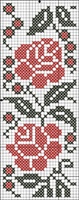 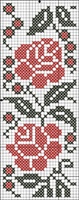 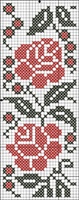 by  vladislav4ik
Вслухаймося в звуки прадавньої кобзи... Вчуваються в них і гудіння вітру в дикому степу, що грубо бавиться ковилою, і ніжний шепіт придніпровських чи наддеснянських, а може, надпсільських трав... Вслухаймося, вслухаймося: то кобза доносить звуки кривавої битви і брязкіт шабель: то кобза плаче разом із землянами-невольниками в Кафі чи далекій бусурманській Туреччині... А ці ось могутні акорди – то не що інше, як клич славних козаків-запорожців у переможній битві... Звідки ж взялися ці неповторні мінори і мажори?
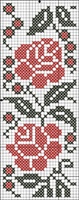 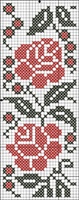 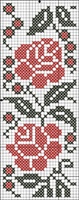 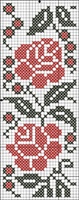 Боротьба проти турецьких яничарів і татарських орд
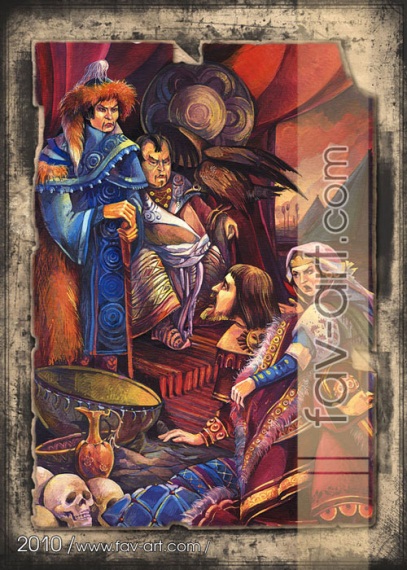 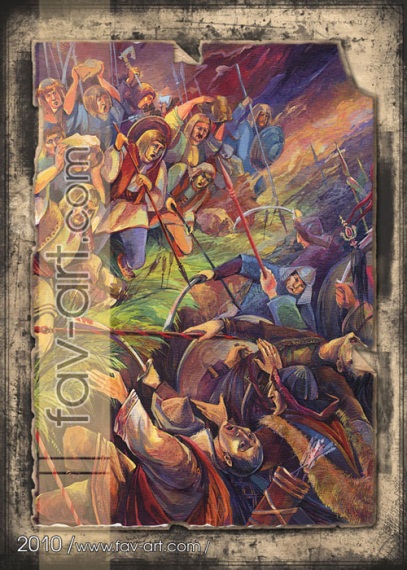 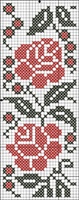 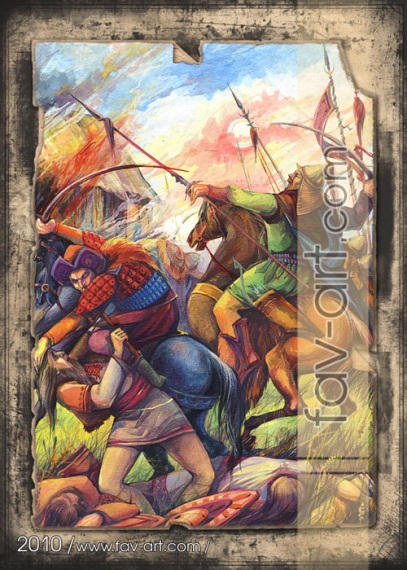 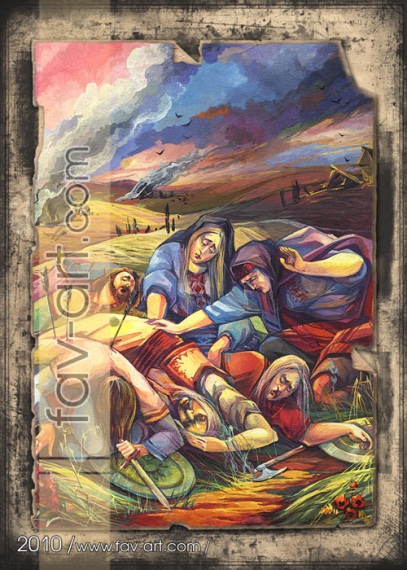 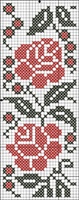 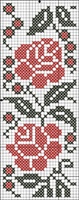 іван франко «захар беркут»
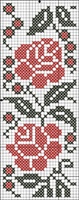 Боротьба проти турецьких яничарів і татарських орд
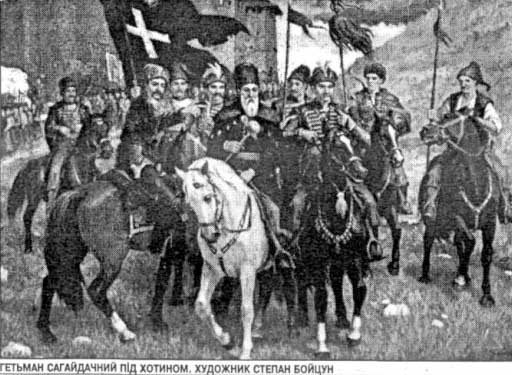 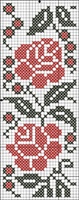 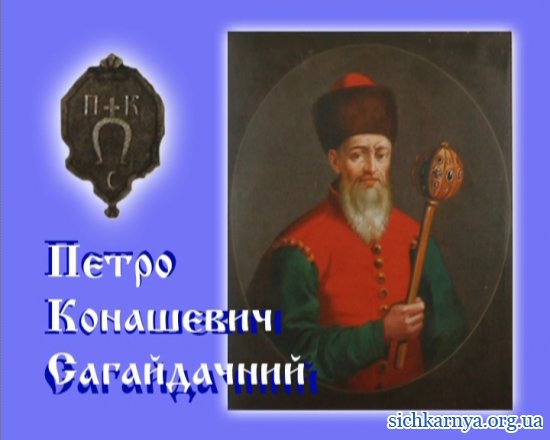 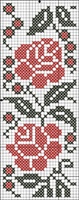 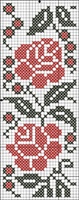 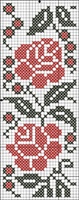 Слава про них «не вмре, не поляже»
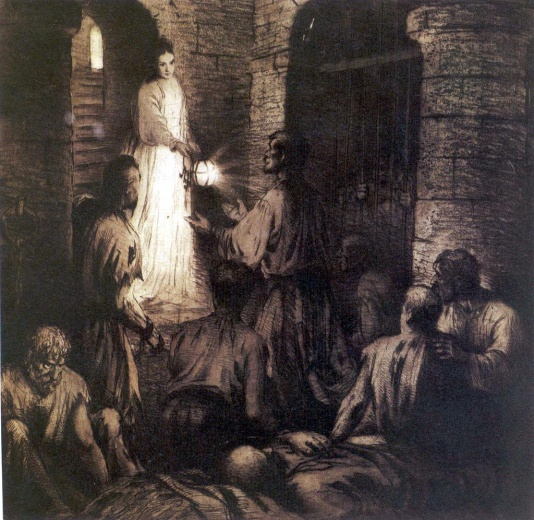 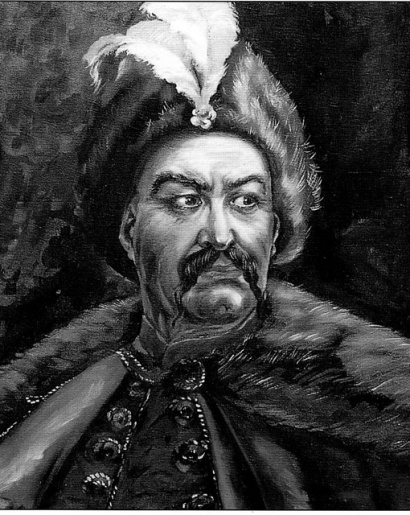 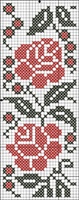 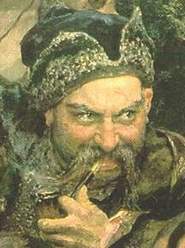 Маруся богуславка
Богдан хмельницький
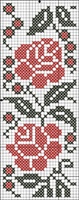 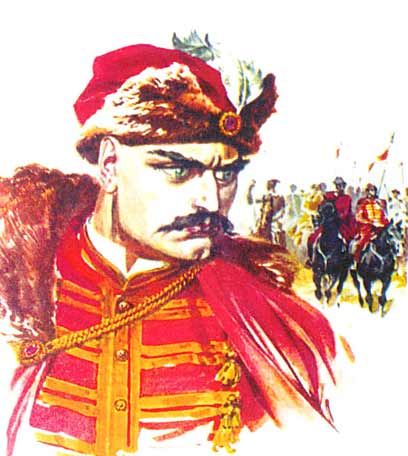 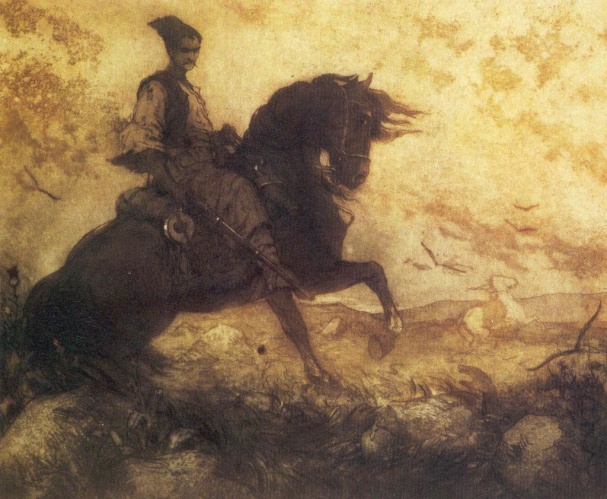 Самійло Кішка
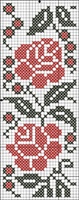 Іван Богун
Козак Голота
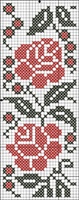 Історія дослідження дум
1684р. – “Козак Голота” – перший запис думи
1805р. – Ломиківській записав 13 дум від невідомого кобзаря
1819р. – М. Цертелєв  видав у Петербурзі “Опыт собрания старинных малороссийских песен” – перша листовка публікацій цього жанру
1897р. – Б. Грінченко “Думи кобзарські”
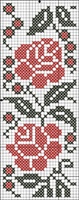 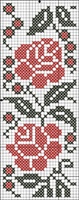 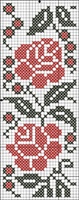 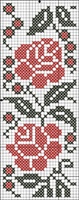 Єгор мовчан
(1 червня 1898, с. Велика Писарівка, тепер смт Сумської області — 22 листопада 1968, Київ)









Дума «про трьох братів самарських»
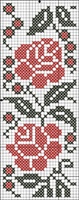 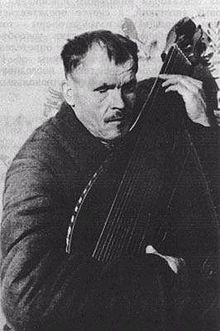 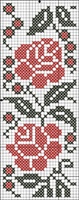 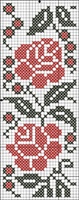 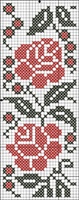 Дослідники жанру
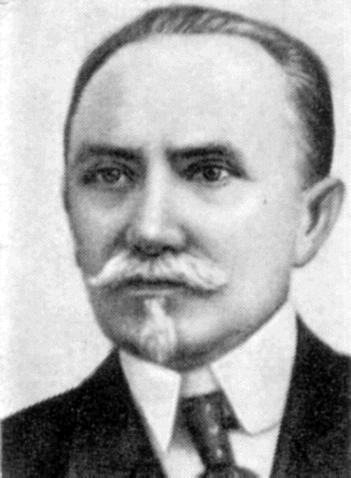 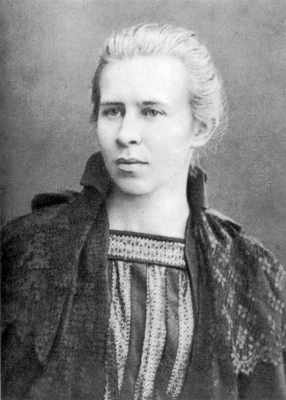 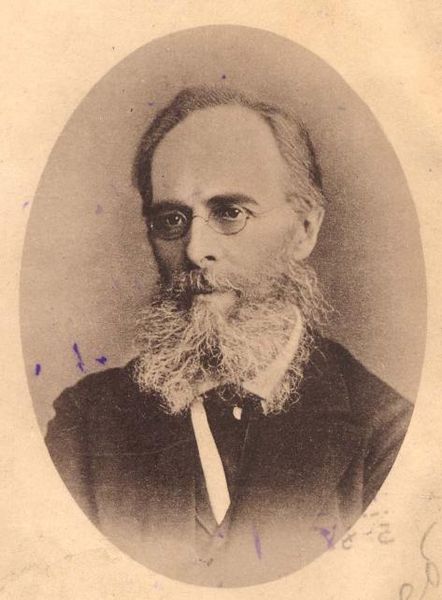 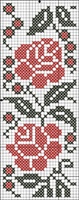 Ф. Колесса
О. Потебня
леся українка
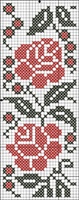 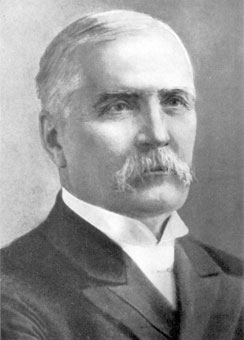 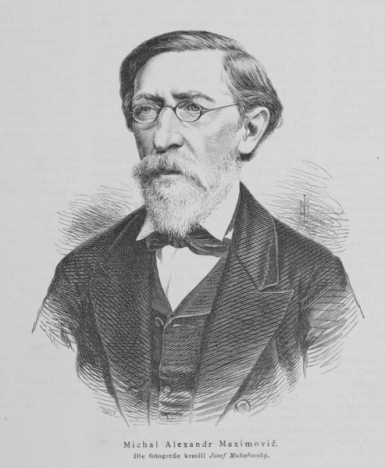 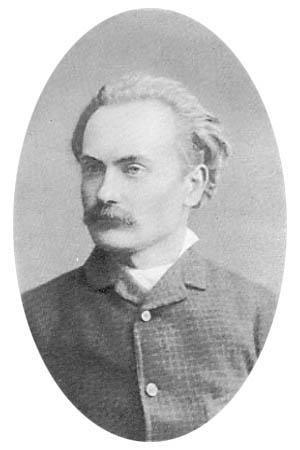 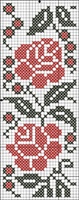 М. лисенко
М. Максимович
І. франко
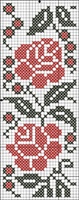 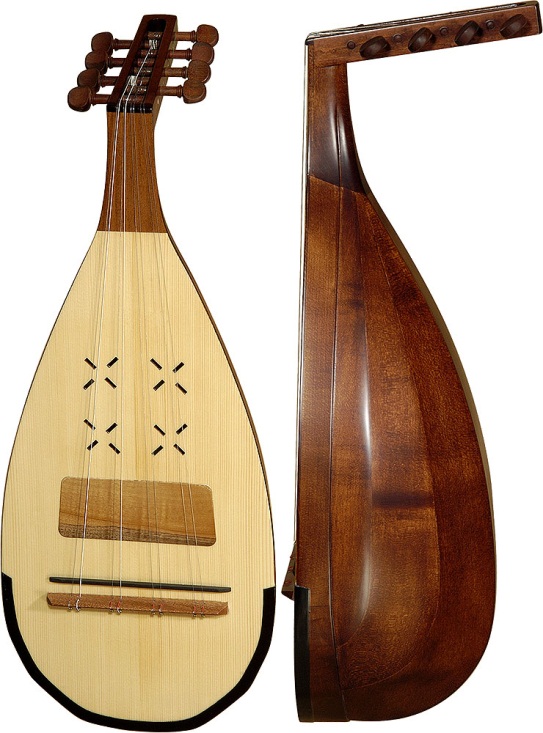 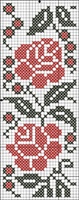 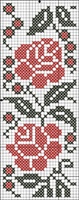 «дружина вірная» чи «подорожняя»
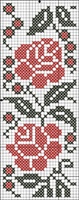 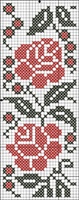 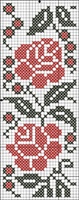 «їхав козак за дунай»
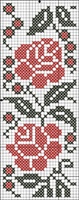 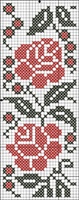 Типи кобзарів та лірників
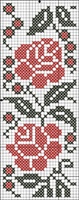 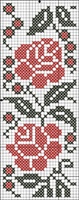 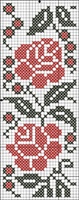 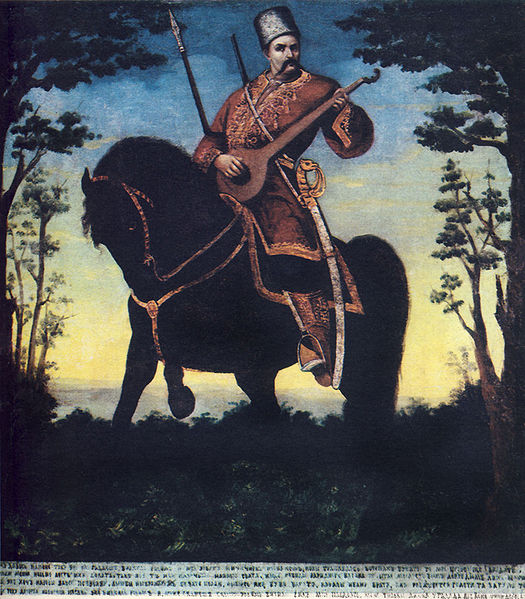 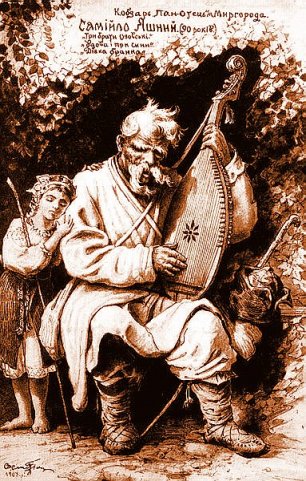 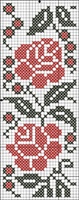 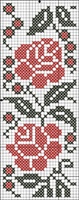 Нагадують людям про бога та благодать
Бандурка, чи Милий – “гайдамацький бандурист”
Грицько Кобзар
Семен Палій (Петро І вислав його до Сибіру)
Любисток та Ніжевич
Прокоп Скряга
Василь Варченко
Архип Никоненко
Іван Стрічка
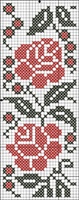 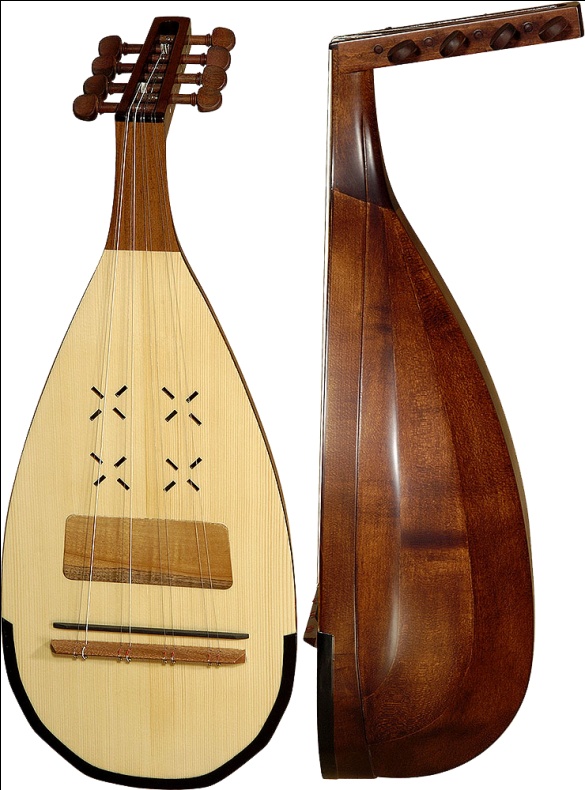 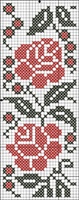 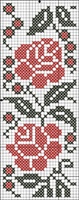 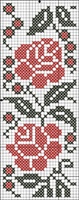 кобзарі
Колишні козаки
Старі козаки
Жили з козаками на Січі, піднімали бойовий дух молодих воїнів
Мандрували, виконували твори про найновіші події
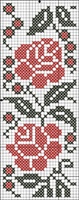 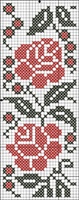 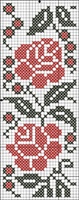 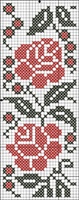 Відомі кобзарі
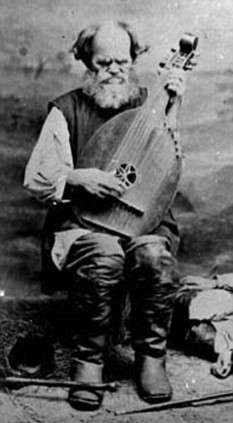 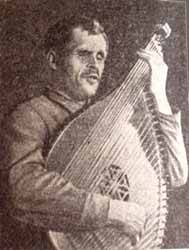 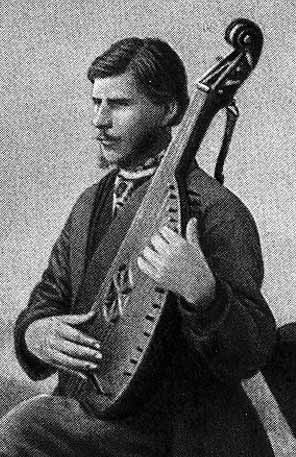 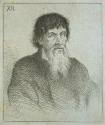 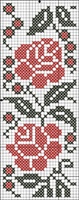 Андрій Шут
Эгор Мовчан
Іван Кучеренко
Остап Вересай
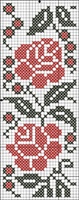 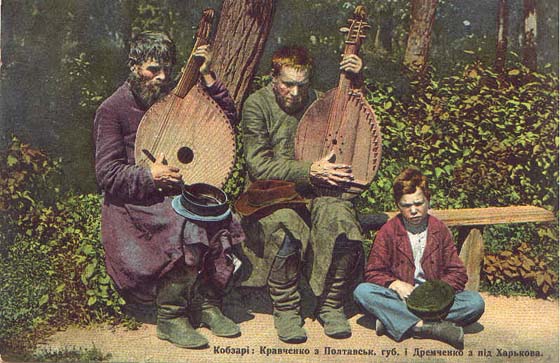 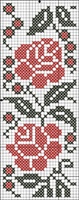 Кравченко і Дремченко
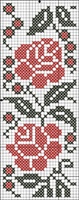 кобзарство
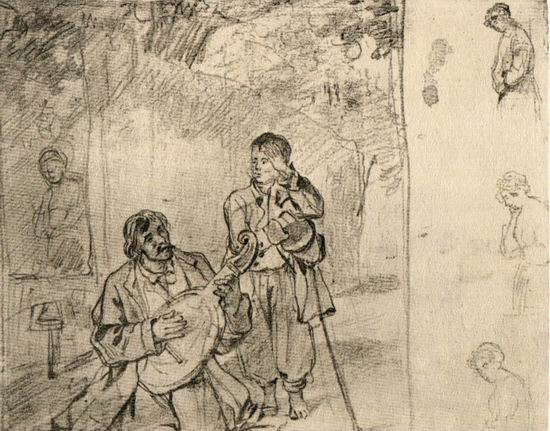 Кобзарські братства
Ватажки й отамани
Соцькі й десяцькі
Судді
Скарбники
Територіальний принцип
Церква – місце зборів
Майстри й учні (навчання від 3 до 5 років)
Таємна мова – “лебійська”
Свій танець (дідівський) – “лебійська скакомка”
“визвілка” – дозвіл самостійного кобзарювання
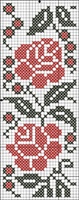 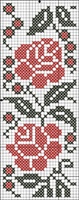 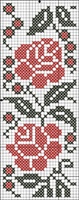 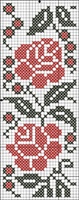 Кобзарські братства
ПРАВИЛА ТОВАРИСТВА:
1) основа братства (гурту) – певна територія 
2) свій центр в одному з міст
3) громадське урядування
4) членом братства може бути лише та особа, котра має якісь фізичні недоліки або каліцтва і набула певних професійних навичок (уміння грати на кобзі чи лірі, знання кількох пісень), а також вивчила мову братства (“Лебійську мову”);
5) кожен член братства (гурту) зветься товаришем;
6) при вступі до братства - членські внески;
7) братство вибирає певний ритуал прийому до свого гурту; 
8) братство не втручається в особисте життя братчиків.
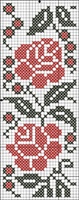 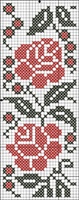 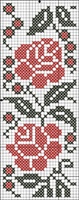 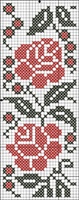 Роль кобзарів та лірників у духовному та суспільно-політичному житті України
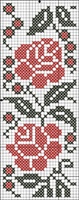 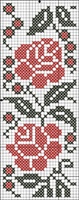 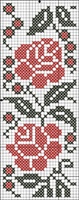 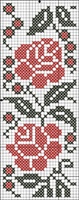 коліївщина
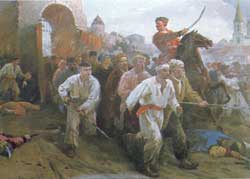 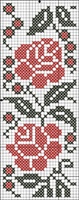 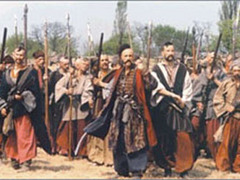 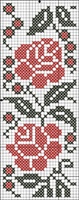 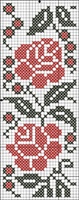 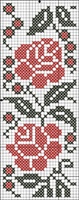 ВЗИМКУ 1934 – 1935 РР. 
 РОЗСТРІЛЯЛИ 239 КОБЗАРІВ 

ЗА ХАРКОВОМ 

БІЛЯ ХОЛОДНОЇ ГОРИ
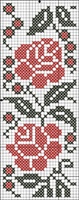 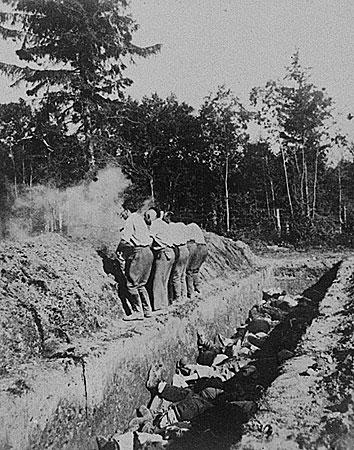 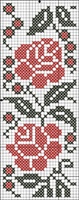 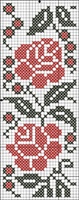 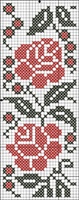 Українські пісні та думи, з їх скорботою, близькі всім, сповнені великого вселюдського змісту. 

В. Ральстон (Англія).
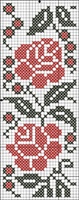 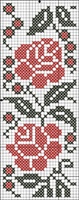 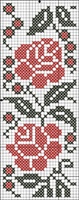 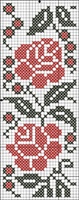 з давніх-давен славилася українська земля своїми співцями-бандуристами. В їхній музиці відбита історія народу, його славне героїчне минуле, а в піснях втілені його мрії про щастя.
 
М. Тодоров (Болгарія).
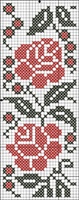 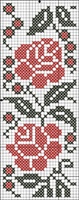 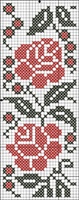 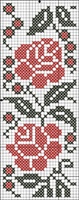 Українською мовою створена найбагатша народна поезія. 

З. Педросо (Португалія).
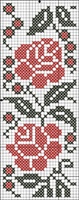 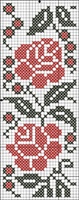 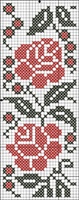 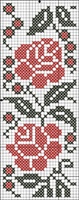 Музичний талант українського народу добре відомий в усьому світі. 

Акіра Хасімото (Японія).
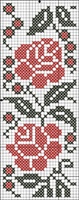 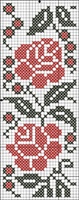 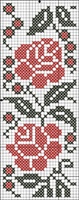 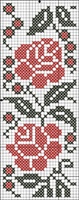 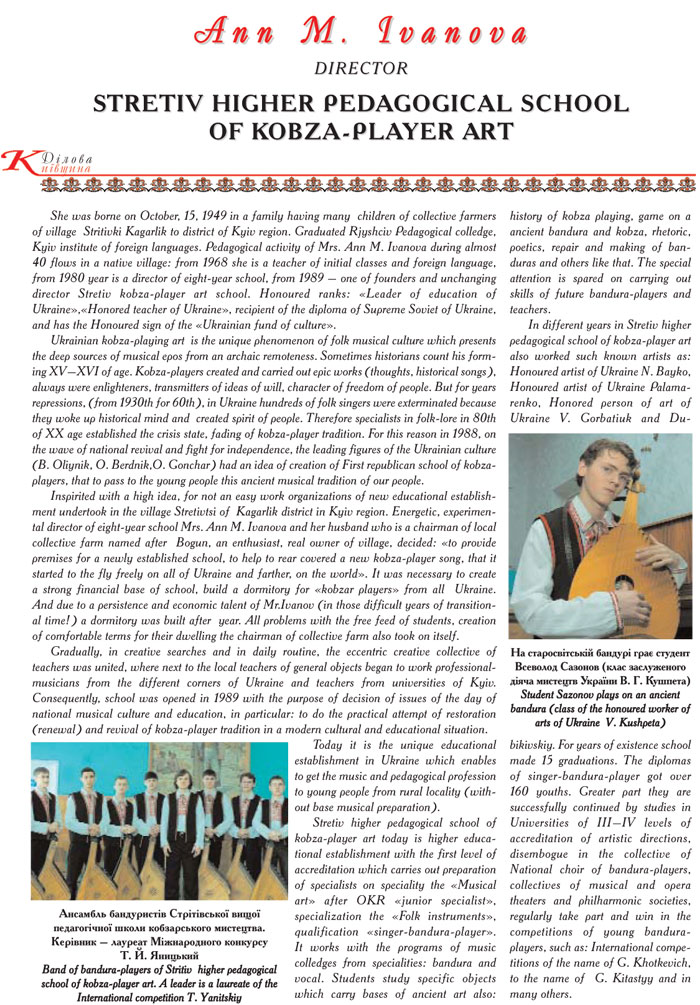 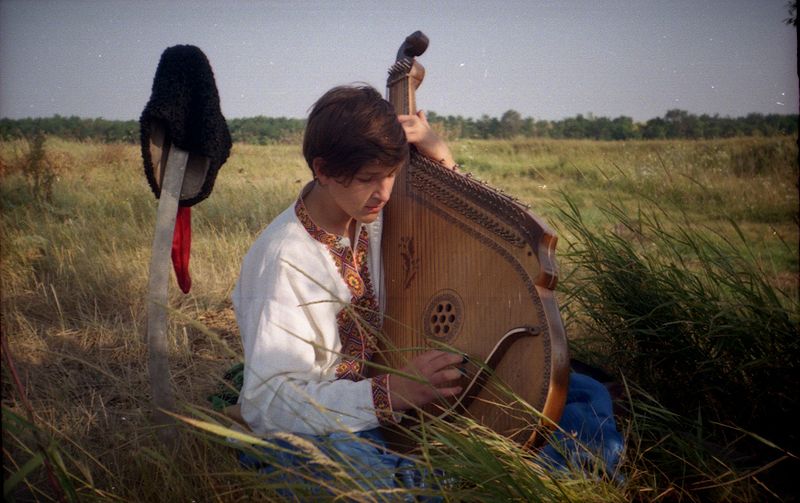 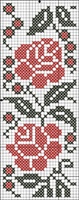 Першого вересня 1989р. у селі Стрітівці на
Київщині відкрито Республіканську школу
кобзарського мистецтва. Нині ця школа
має статус Вищої педагогічної школи
кобзарського мистецтва.
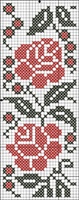 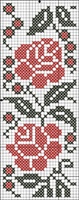 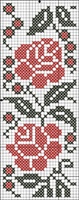 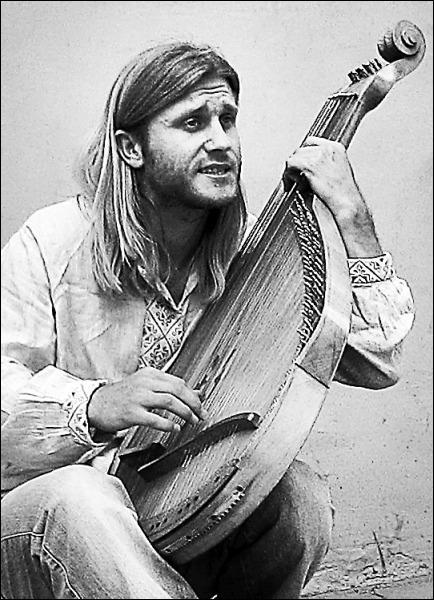 Людина творить дивну 
                                                      казку,
Як струн торкається 
                                                   душею.
Дарує ніжність, смуток, 
                                                      ласку,
Іскринки сіє над землею.
Людина творить справжнє диво,
Стирає пил з сердець вогненних.
У очі дивиться правдиво,
Веде до звершень незбагненних.
Людина творить!
Віктор пашник
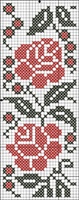 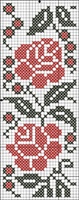 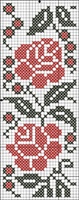